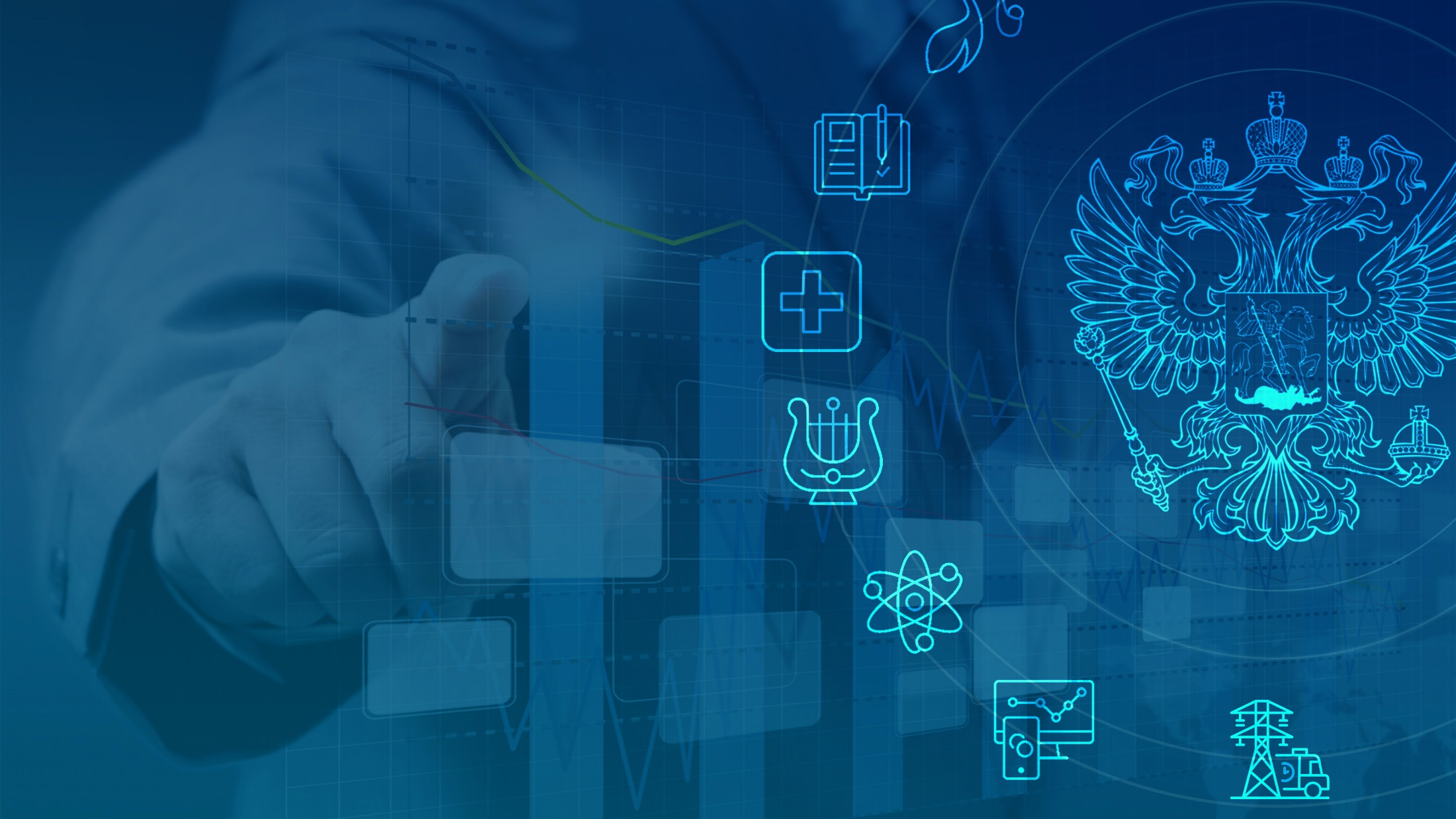 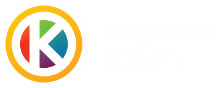 РЕАЛИЗАЦИЯ НАЦИОНАЛЬНЫХ ПРОЕКТОВ
В КАЛУЖСКОЙ ОБЛАСТИ
ПОЛИЩУК Юлия Дмитриевна
18 декабря 2019
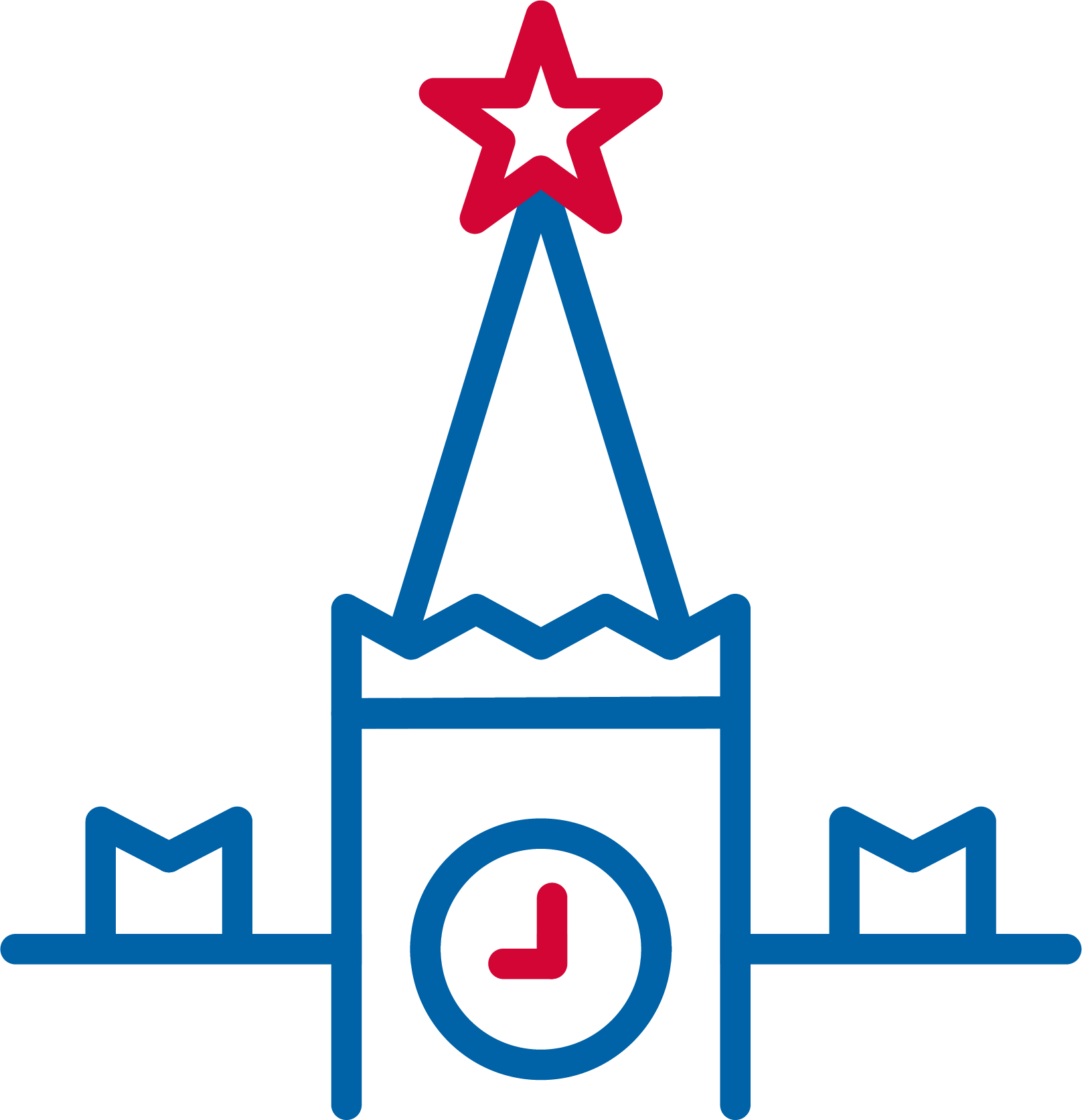 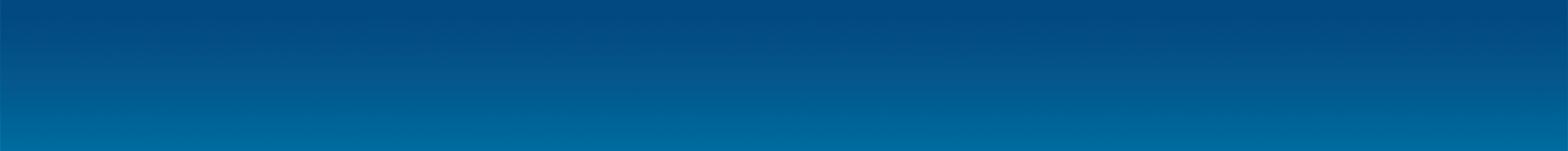 ЦЕЛИ УКАЗА ПРЕЗИДЕНТА ОТ 7 МАЯ 2018 ГОДА № 204«О национальных целях и стратегических задачах развития Российской Федерации на период до 024 года)
2
Обеспечение устойчивого естественного роста численности населения Российской Федерации
Повышение ожидаемой продолжительности жизни до 78 лет (к 2030 году - до 80 лет)
Обеспечение устойчивого роста реальных доходов граждан, а также роста уровня пенсионного обеспечения выше уровня инфляции
Снижение в два раза уровня бедности в Российской Федерации
Улучшение жилищных условий не менее 5 млн. семей ежегодно
Ускорение технологического развития Российской Федерации, увеличение количества организаций, осуществляющих технологические инновации, до 50 процентов от их общего числа
Создание в базовых отраслях экономики, прежде всего в обрабатывающей промышленности и агропромышленном комплексе, высокопроизводительного экспортно-ориентированного сектора, развивающегося на основе современных технологий и обеспеченного высококвалифицированными кадрами
Обеспечение ускоренного внедрения цифровых технологий в экономике и социальной сфере
Вхождение Российской Федерации в число пяти крупнейших экономик мира, обеспечение темпов экономического роста выше мировых при сохранении макроэкономической стабильности, в том числе инфляции на уровне, не превышающем 4 процентов
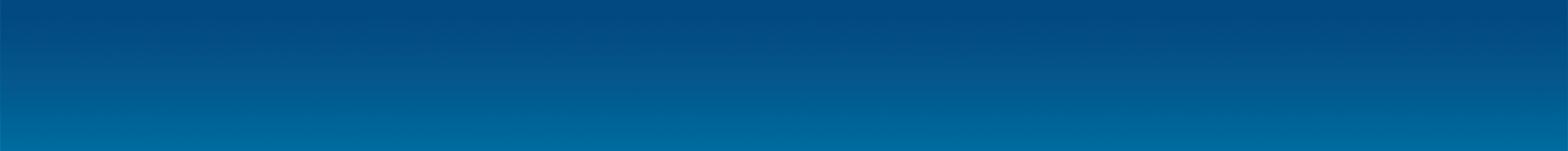 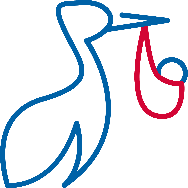 3
ДЕМОГРАФИЯ (5 региональных проектов)
Куратор
Цели национального проекта:

Увеличение ожидаемой продолжительности здоровой жизни до 67 лет
Увеличение суммарного коэффициента рождаемости до 1,7 детей на 1 женщину
Увеличение доли граждан, ведущих здоровый образ жизни
Увеличение до 55% доли граждан, систематически занимающихся физической культурой и спортом
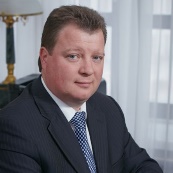 Горобцов Константин Михайлович
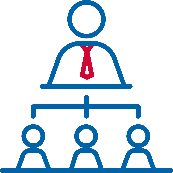 Проектный комитет
Сформирован
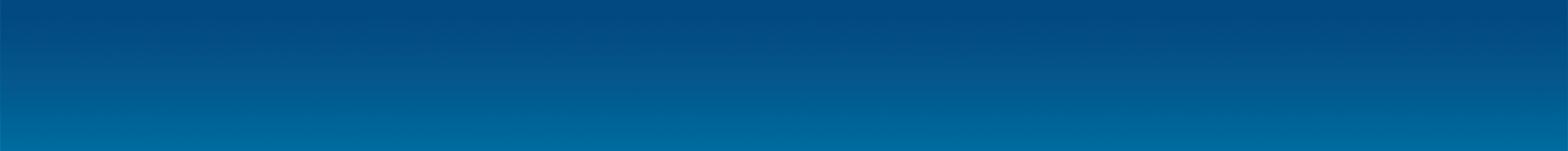 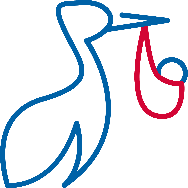 4
ДЕМОГРАФИЯ (5 региональных проектов)
Куратор
Руководитель проекта
Краткое описание
Проект
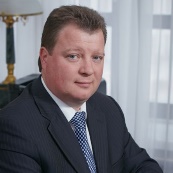 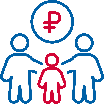 Финансовая поддержка семей при рождении детей
Коновалов 
Павел Вячеславович
Меры финансовой поддержки для семей с детьми
Горобцов Константин Михайлович
Содействие занятости женщин — создание условий дошкольного образования для детей в возрасте до трех лет
Детские сады; обучение мам
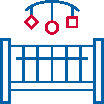 Коновалов 
Павел Вячеславович
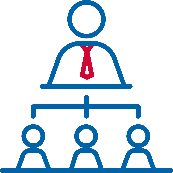 Баранов
Константин Николаевич
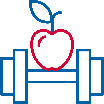 Укрепление общественного здоровья
Пропаганда здорового образа жизни
Обучение людей предпенсионного возраста, здоровье людей пожилого возраста
Коновалов 
Павел Вячеславович
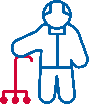 Старшее поколение
Проектный комитет
Сформирован
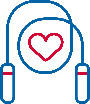 Логинов
Алексей Юрьевич
Строительство и оснащение спортивных объектов
Спорт – норма жизни
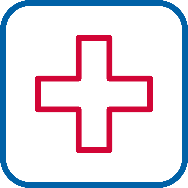 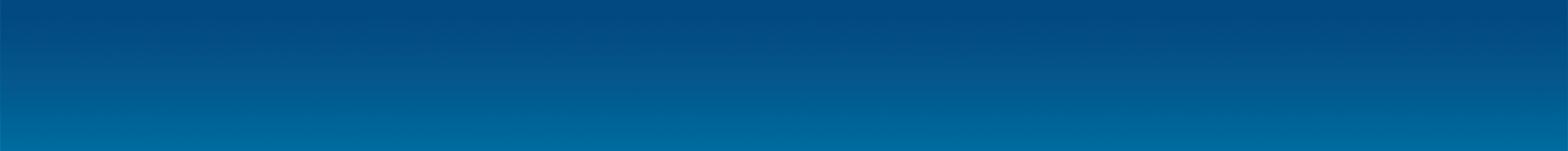 5
ЗДРАВООХРАНЕНИЕ (7 региональных проектов)
Куратор
Цели национального проекта:

Снижение смертности населения трудоспособного возраста до 350 случаев на 100 тыс. населения
Снижение смертности от болезней системы кровообращения до 450 случаев на 100 тыс. населения
Снижение смертности от новообразований, в том числе от злокачественных, до 185 случаев на 100 тыс. населения
Снижение младенческой смертности до 4,5 случая на 1 тыс. родившихся детей
Ликвидация кадрового дефицита в медицинских организациях, оказывающих первичную медико-санитарную помощь

Увеличение объема экспорта медицинских услуг не менее чем в четыре раза по сравнению с 2017 годом (до 1 млрд. долларов США в год)
Обеспечение охвата всех граждан профилактическими медицинскими осмотрами не реже одного раза в год
Обеспечение оптимальной доступности для населения (в том числе для жителей населенных пунктов, расположенных в отдаленных местностях) медицинских организаций, оказывающих первичную медико-санитарную помощь
Оптимизация работы медицинских организаций, оказывающих первичную медико-санитарную помощь, сокращение времени ожидания в очереди при обращении граждан в указанные медицинские организации, упрощение процедуры записи на прием к врачу
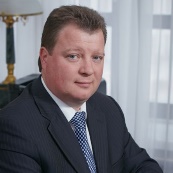 Горобцов Константин Михайлович
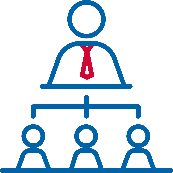 Проектный комитет
Сформирован
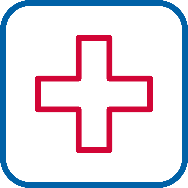 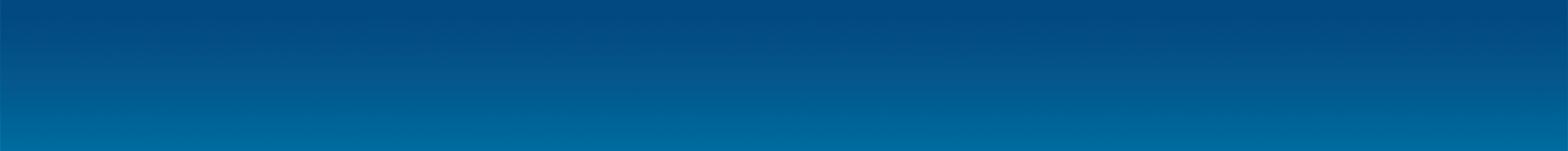 6
ЗДРАВООХРАНЕНИЕ (7 региональных проектов)
Куратор
Руководитель проекта
Краткое описание
Проект
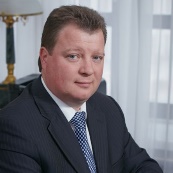 Диспансеризации, проф.осмотры; ФАПы; сан.авиация; бережливая поликлиника
Развитие системы оказания первичной медико-санитарной помощи
Баранов
Константин Николаевич
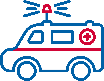 Горобцов Константин Михайлович
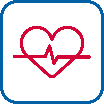 Борьба с сердечно-сосудистыми заболеваниями
Баранов
Константин Николаевич
Оснащение оборудованием сосудистых центров
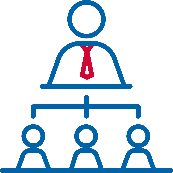 Лечение онкологических заболеваний современными препаратами; открытие новых амбулаторных отделений для выявления и лечения онкологических заболеваний на базе больниц
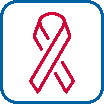 Баранов
Константин Николаевич
Борьба с онкологическими заболеваниями
Проектный комитет
Сформирован
Развитие детского здравоохранения, включая создание современной инфраструктуры оказания медицинской помощи детям
Диспансеризация; реконструкция и оснащение поликлиник; обучение кадров
Баранов
Константин Николаевич
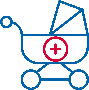 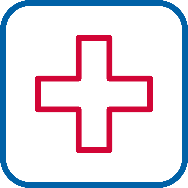 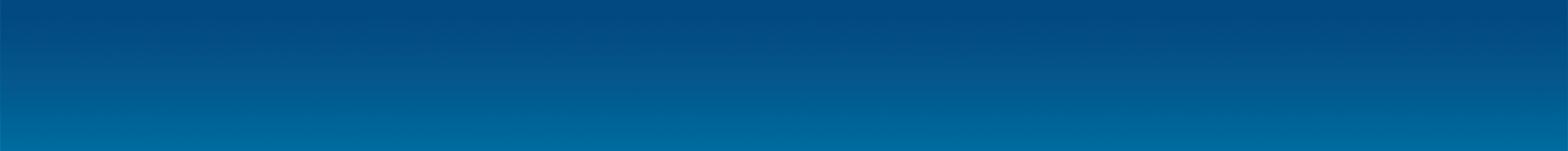 7
ЗДРАВООХРАНЕНИЕ (7 региональных проектов)
Куратор
Руководитель проекта
Краткое описание
Проект
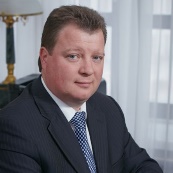 Создание единого цифрового контура в здравоохранении на основе единой государственной информационной системы здравоохранения (ЕГИСЗ)
Развитие информационной системы здравоохранения. Личный кабинет «Моё здоровье» на портале гос.услуг, запись ко врачу, электронные медицинские карты
Баранов
Константин Николаевич
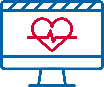 Горобцов Константин Михайлович
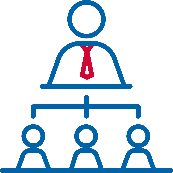 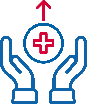 Развитие экспорта медицинских услуг в Калужской области
Баранов
Константин Николаевич
Поддержка экспортной активности медицинских организаций, обучение медицинских кадров работе с нерезидентами
Проектный комитет
Обеспечение медицинских организаций системы здравоохранения современными квалифицированными кадрами
Меры привлечения и поддержки медицинских кадров в регион, в том числе на сельском уровне
Баранов
Константин Николаевич
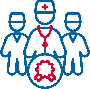 Сформирован
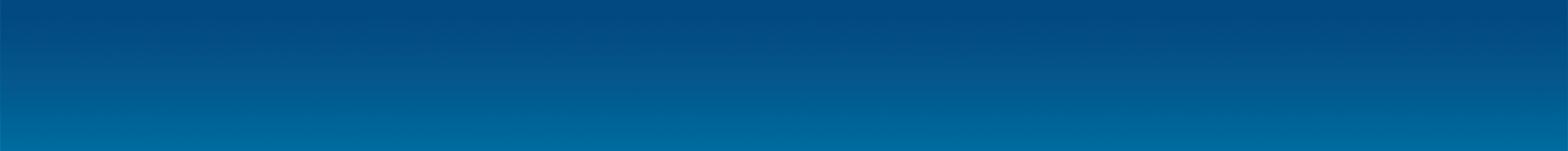 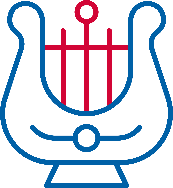 8
КУЛЬТУРА (3 региональных проекта)
Куратор
Цели национального проекта:

Увеличение на 15 % числа посещений организаций культуры
Увеличение числа обращений к цифровым ресурсам в сфере культуры в 5 раз
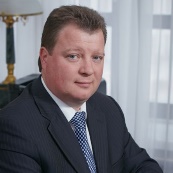 Горобцов Константин Михайлович
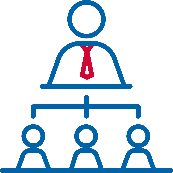 Проектный комитет
Сформирован
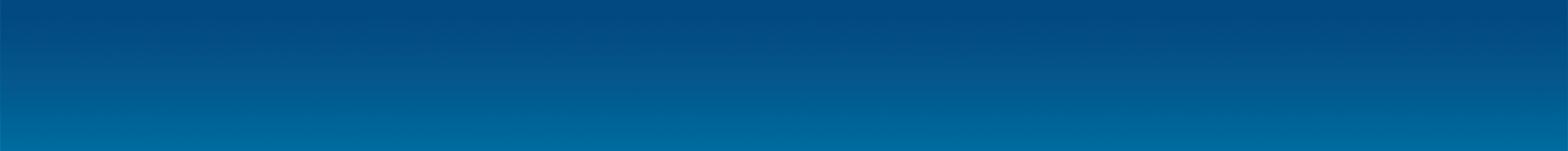 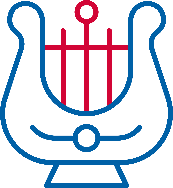 9
КУЛЬТУРА (3 региональных проекта)
Куратор
Суслов
Павел Александрович
Руководитель направления
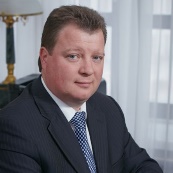 Руководитель проекта
Краткое описание
Проект
Горобцов Константин Михайлович
Строительство / ремонт учреждений культуры; закупка инструментов; модельные библиотеки
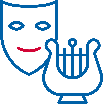 Обеспечение качественно нового уровня развития инфраструктуры культуры («Культурная среда»)
Лычкина
Татьяна
Алексеева
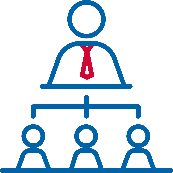 Повышение квалификации педагогического состава учреждений культуры; грантовая поддержка творческих коллективов; волонтёры культуры
Создание условий для реализации творческого потенциала нации («Творческие люди»)
Оксюта 
Анастасия
Викторовна
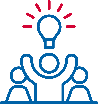 Проектный комитет
Цифровизация услуг и формирование информационного пространства в сфере культуры («Цифровая культура»)
Сформирован
Создание виртуальных концертных залов, цифровые гиды
Оксюта 
Анастасия
Викторовна
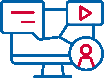 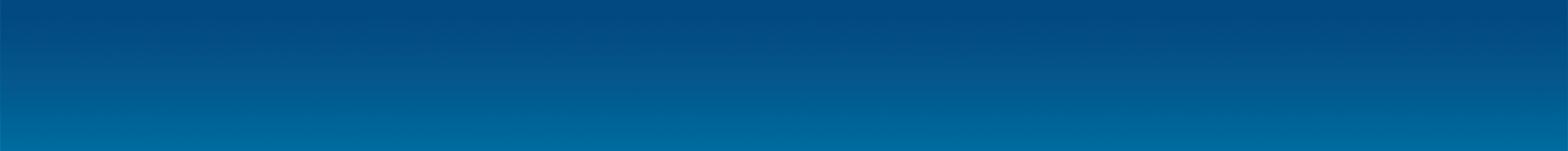 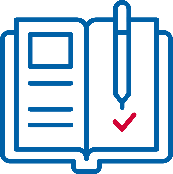 10
ОБРАЗОВАНИЕ (8 региональных проектов)
Куратор
Цели национального проекта:

Обеспечение глобальной конкурентоспособности российского образования, вхождение Российской Федерации в число 10 ведущих стран мира по качеству общего образования
Воспитание гармонично развитой и социально ответственной личности на основе духовно-нравственных ценностей народов Российской Федерации, исторических и национально-культурных традиций
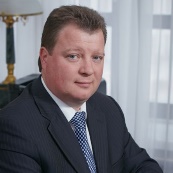 Горобцов Константин Михайлович
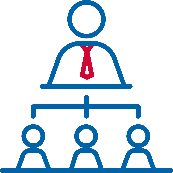 Проектный комитет
Сформирован
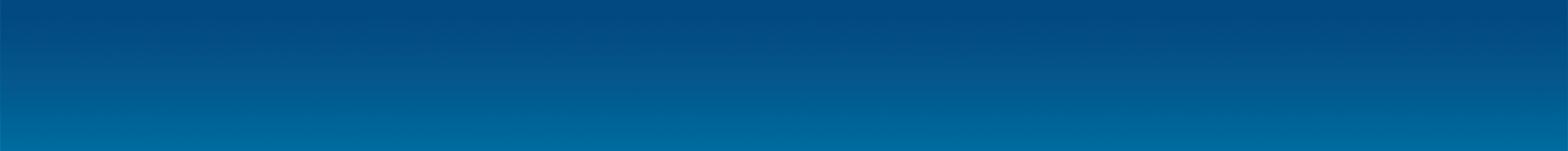 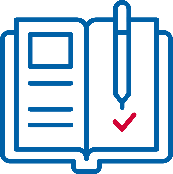 11
ОБРАЗОВАНИЕ (8 региональных проектов)
Куратор
Руководитель проекта
Краткое описание
Проект
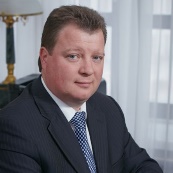 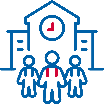 Современная школа
Аникеев 
Александр Сергеевич
Строительство (выкуп) новых школ; обновление материально-технической базы
Горобцов Константин Михайлович
Аникеев 
Александр Сергеевич
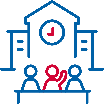 Успех каждого ребёнка
Дополнительное образование детей; Кванториум; IT-куб; проект «Билет в будущее»
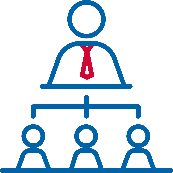 Аникеев 
Александр Сергеевич
Поддержка семей, имеющих детей
Психолого-педагогическое сопровождение семей с детьми
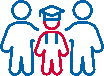 Внедрение целевой модели цифровой образовательной среды
Аникеев 
Александр Сергеевич
Цифровая образовательная среда
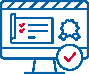 Проектный комитет
Сформирован
Аникеев 
Александр Сергеевич
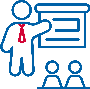 Повышение профессионального мастерства педагогических работников
Учитель будущего
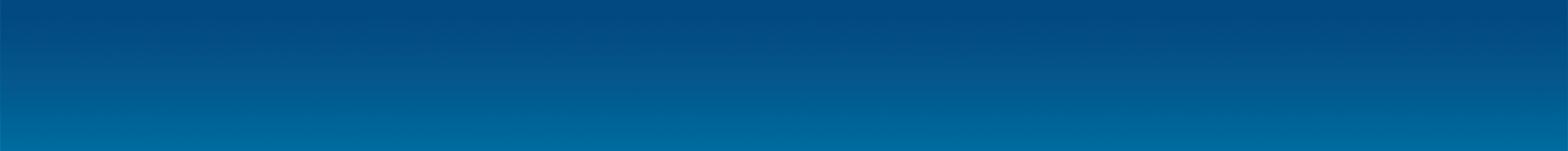 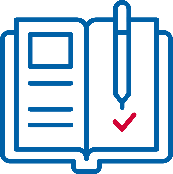 12
ОБРАЗОВАНИЕ (8 региональных проектов)
Куратор
Руководитель проекта
Краткое описание
Проект
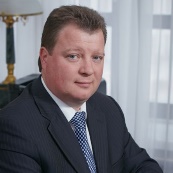 Молодые профессионалы (Повышение конкурентоспособности российского высшего образования)
Демонстрационные экзамены как форма итоговой аттестации в СПО; оснащение мастерских в СПО; участие в конкурсе World Skills
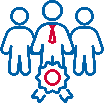 Аникеев 
Александр Сергеевич
Горобцов Константин Михайлович
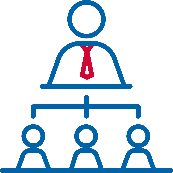 Развитие дополнительного образования и проф.переподготовки для обеспечения непрерывного образования всех категорий граждан
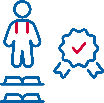 Аникеев 
Александр Сергеевич
Новые возможности для каждого
Проектный комитет
Вовлечение молодежи в волонтерскую деятельность; поддержка участия молодежи в общественных инициативах и конкурсах
Аникеев 
Александр Сергеевич
Сформирован
Социальная активность
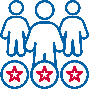 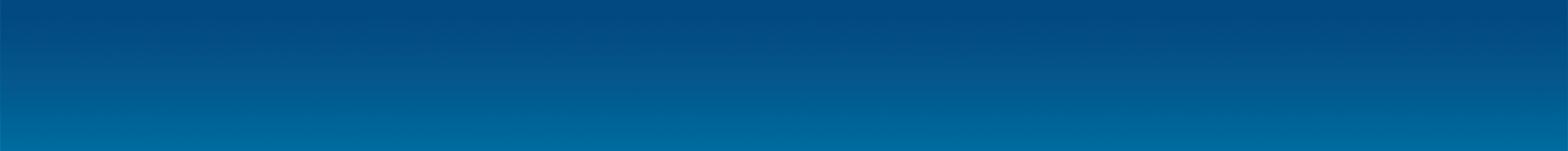 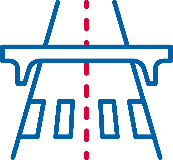 13
БЕЗОПАСНЫЕ И КАЧЕСТВЕННЫЕ АВТОМОБИЛЬНЫЕ ДОРОГИ (3 региональных проекта)
Куратор
Цели национального проекта:

Увеличение доли автомобильных дорог регионального значения, соответствующих нормативным требованиям, в их общей протяженности не менее чем до 50% (относительно их протяженности по состоянию на 31 декабря 2017г.)
Снижение доли автомобильных дорог федерального и регионального значения, работающих в режиме перегрузки, в их общей протяженности на 10% по сравнению с 2017г.
Снижение количества мест концентрации ДТП (аварийно-опасных участков) на дорожной сети в два раза по сравнению с 2017 г.
Снижение смертности в результате ДТП в 3,5 раза по сравнению с 2017г. – до уровня, не превышающего четырех человек на 100 тыс. населения (к 2030г. – стремление к нулевому уровню смертности)


Создание Реестра новых и наилучших технологий, материалов и технологических решений повторного применения и доведение доли контрактов на осуществление дорожной деятельности в рамках нацпроекта, предусматривающих   использование новых технологий и материалов, включенных в Реестр, до 80% к концу 2024г.
Доведение доли контрактов на осуществление дорожной деятельности  в рамках национального проекта, предусматривающих выполнение работ на принципах контракта жизненного цикла , предусматривающего объединение в один контракт различных видов дорожных работ, до 70% к концу 2024 г. в общем объеме новых государственных контрактов на выполнение работ по капитальному ремонту, ремонту и содержанию автомобильных дорог
Увеличение доли автомобильных дорог Минобороны России, соответствующих нормативным требованиям, до 60% к концу 2024 г.
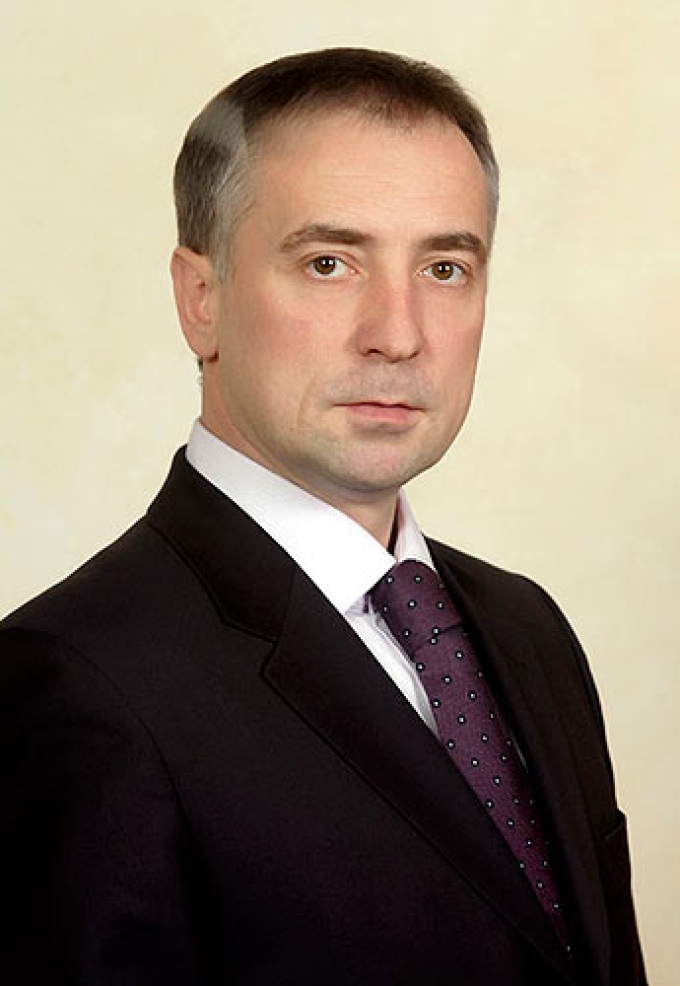 Мазур
Владимир
Владимирович
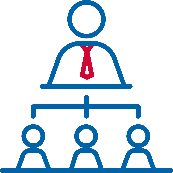 Проектный комитет
Сформирован
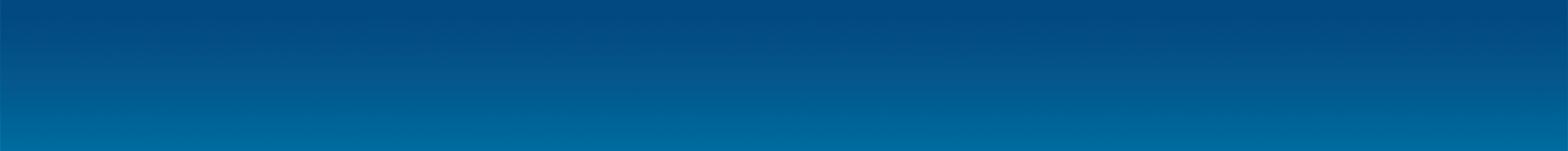 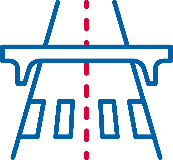 14
БЕЗОПАСНЫЕ И КАЧЕСТВЕННЫЕ АВТОМОБИЛЬНЫЕ ДОРОГИ (3 региональных проекта)
Куратор
Руководитель проекта
Краткое описание
Проект
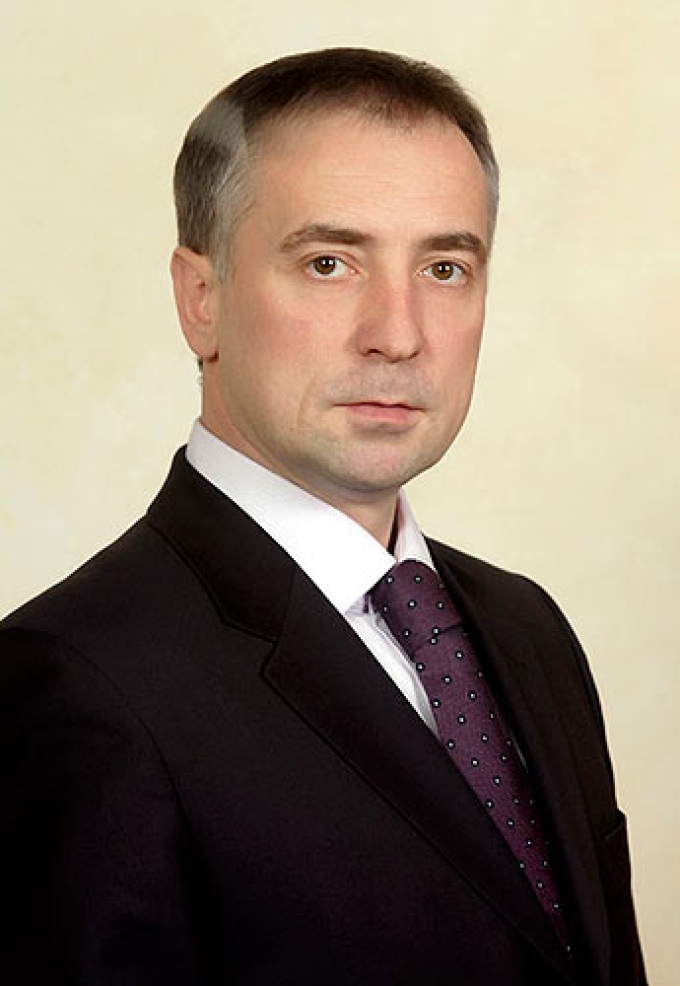 Приведение в нормативное состояние дорожной сети, снижение количества мест концентрации ДТП
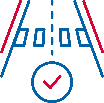 Дорожная сеть
Иванова
Ольга Владимировна
Мазур
Владимир
Владимирович
Общесистемные меры развития дорожного хозяйства
Иванова
Ольга Владимировна
Внедрение новых цифровых технологий организации дорожного движения и контроля за соблюдением ПДД
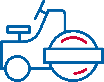 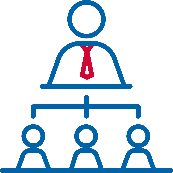 Создание условий для повышения безопасности: участников дорожного движения: образовательные программы для детей, обучение первой помощи, закупка автомобилей скорой мед.помощи
Проектный комитет
Мазур
Владимир Владимирович
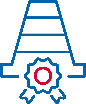 Безопасность дорожного движения 

куратор 
Денисов 
Дмитрий Александрович
Сформирован
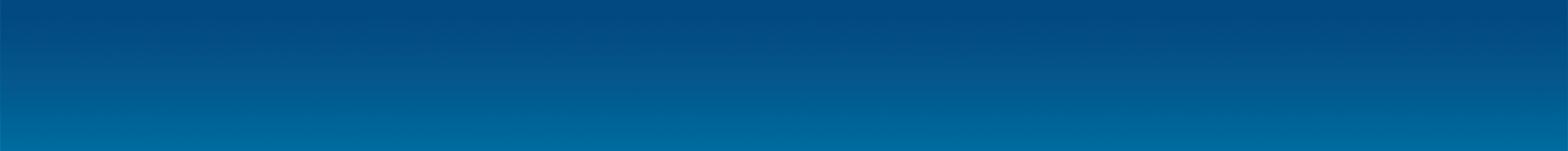 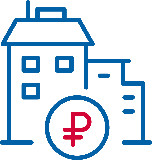 15
ЖИЛЬЁ И ГОРОДСКАЯ СРЕДА (3 региональных проекта)
Куратор
Цели национального проекта:

Обеспечение доступным жильем семей со средним достатком, в том числе создание возможностей для приобретения (строительства) ими жилья с использованием ипотечного кредита, ставка по которому должна быть менее 8 %
Увеличение объема жилищного строительства не менее чем до 120 млн. кв. м в год
Кардинальное повышение комфортности городской среды, повышение индекса качества городской среды на 30 %, сокращение в соответствии с этим индексом количества городов с неблагоприятной средой в два раза
Обеспечение устойчивого сокращения непригодного для проживания жилищного фонда
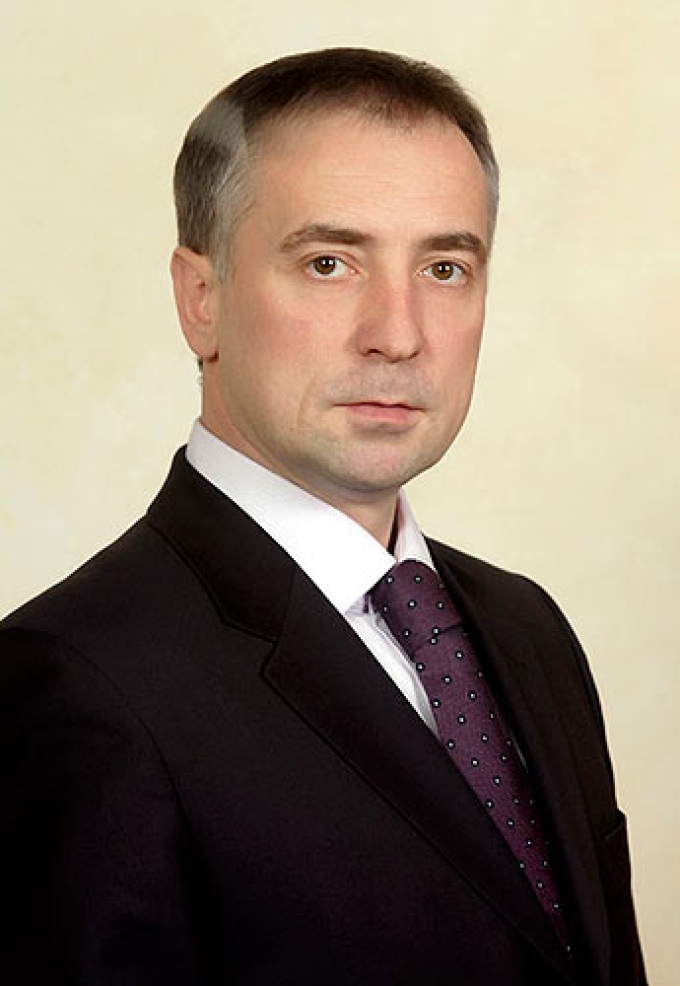 Мазур
Владимир
Владимирович
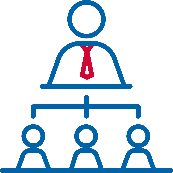 Проектный комитет
Сформирован
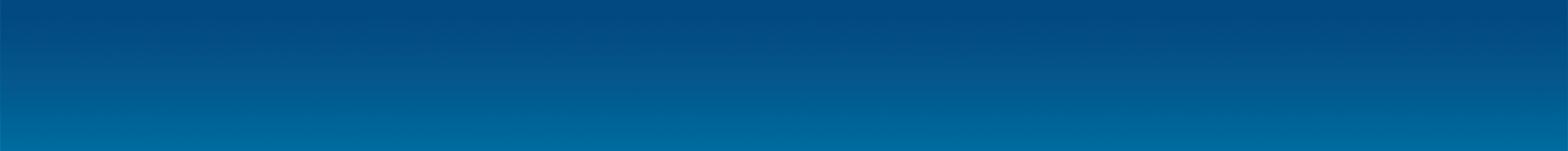 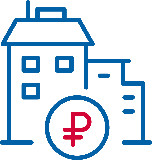 16
ЖИЛЬЁ И ГОРОДСКАЯ СРЕДА (3 региональных проекта)
Куратор
Руководитель проекта
Краткое описание
Проект
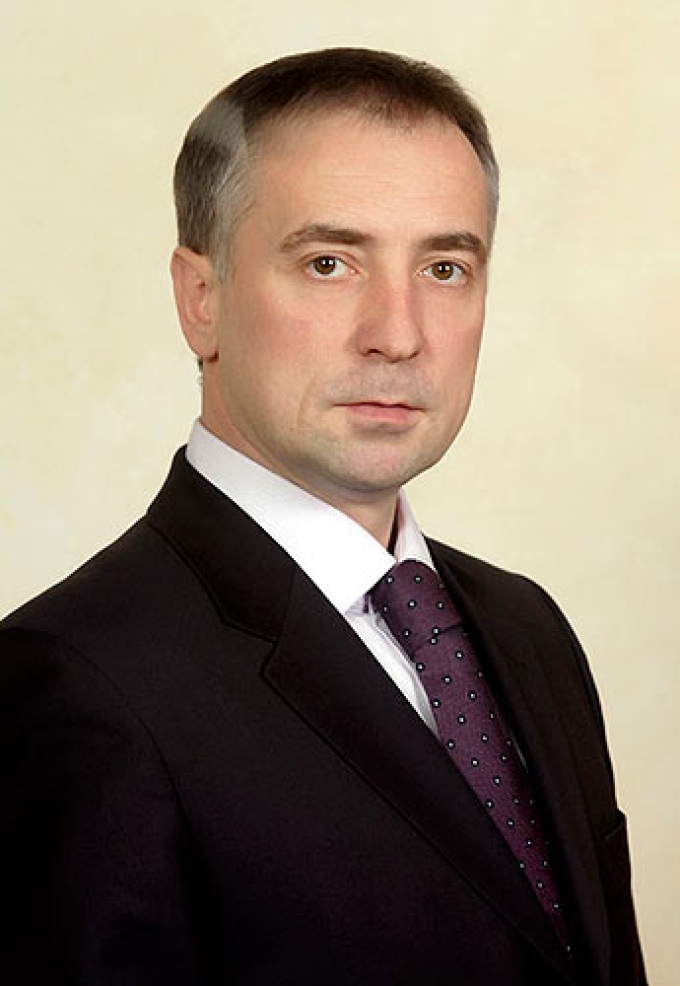 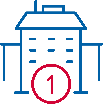 Развитие жилищного строительства, увеличение объемов введенного жилья
Жильё
Вирков 
Егор Олегович
Мазур
Владимир
Владимирович
Кардинальное повышение комфортности городской среды, сокращение  количества городов с неблагоприятной средой в два раза, а также создание механизма прямого участия.
Формирование комфортной городской среды
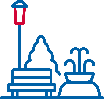 Вирков 
Егор Олегович
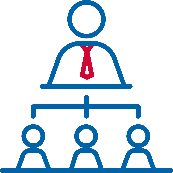 Проектный комитет
Расселение аварийного жилищного фонда
Вирков 
Егор Олегович
Обеспечение устойчивого сокращения непригодного для проживания жилищного фонда
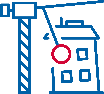 Сформирован
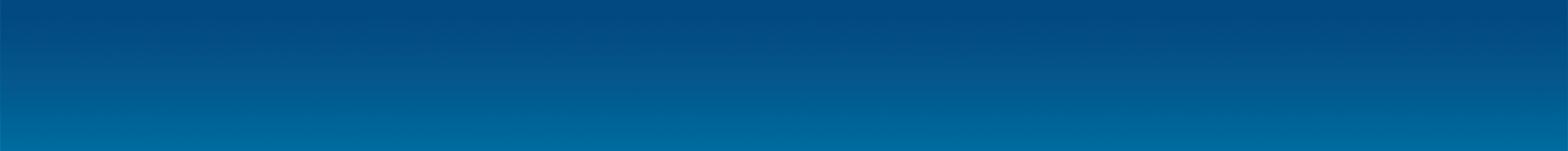 17
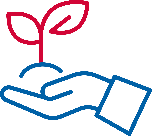 ЭКОЛОГИЯ (7 региональных проектов)
Куратор
Цели национального проекта:

Эффективное обращение с отходами производства и потребления, включая ликвидацию всех выявленных на 1 января 2018 г. несанкционированных свалок в границах городов
Кардинальное снижение уровня загрязнения атмосферного воздуха в крупных промышленных центрах, в том числе уменьшение не менее чем на 20 % совокупного объема выбросов загрязняющих веществ в атмосферный воздух в наиболее загрязненных городах


Повышение качества питьевой воды для населения, в том числе для жителей населенных пунктов, не оборудованных современными системами централизованного водоснабжения
Экологическое оздоровление водных объектов, включая реку Волгу, и сохранение уникальных водных систем, включая озера Байкал и Телецкое
Сохранение биологического разнообразия, в том числе посредством создания не менее 24 новых особо охраняемых природных территорий
Обеспечение баланса выбытия и воспроизводства лесов в соотношении 100% к 2024 году
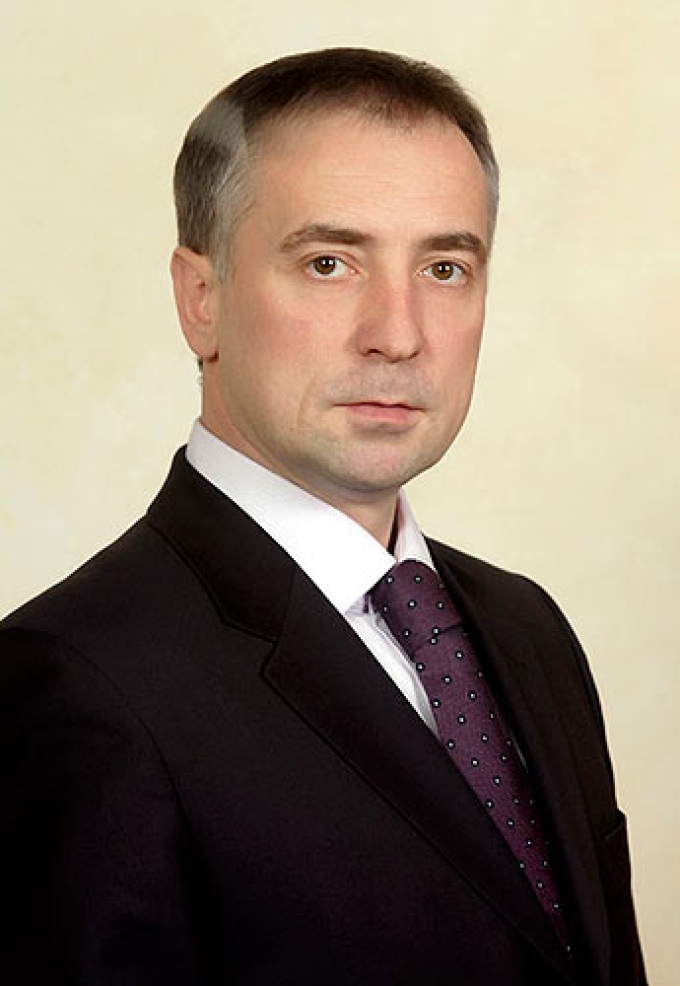 Мазур
Владимир
Владимирович
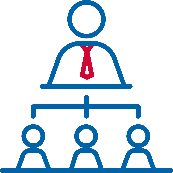 Проектный комитет
Сформирован
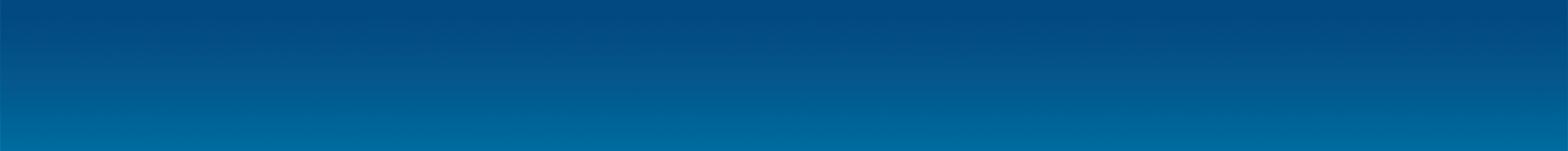 18
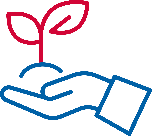 ЭКОЛОГИЯ (7 региональных проектов)
Куратор
Руководитель проекта
Краткое описание
Проект
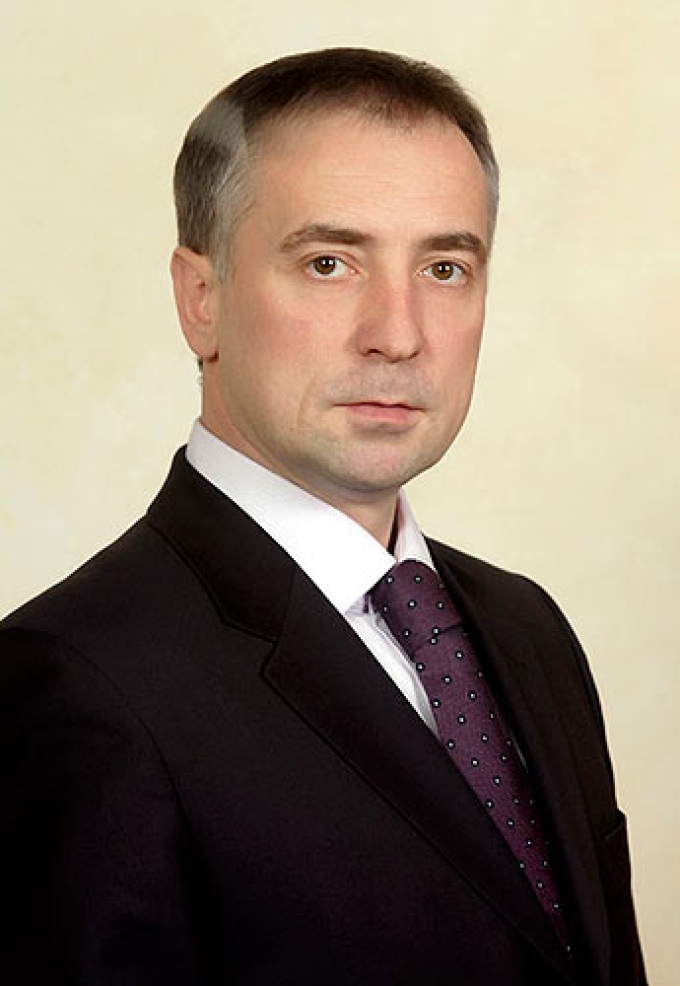 Сохранение водных экосистем Калужской области и восстановление природных комплексов водных объектов
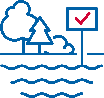 Сохранение уникальных водных объектов Калужской области
Артамонова 
Наталья Олеговна
Мазур
Владимир
Владимирович
Обеспечение баланса выбытия и воспроизводства лесов
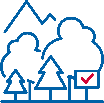 Кобозев 
Николай Васильевич
Сохранение лесов Калужской области
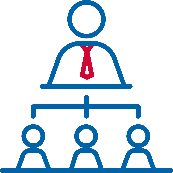 Сохранение биологического разнообразия и развитие экологического туризма
Развитие особо охраняемых природных территорий Калужской области
Антохина
Варвара Анатольевна
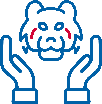 Проектный комитет
Работа по профилактике загрязнения воздуха в Калужской области
Антохина 
Варвара Анатольевна
Сформирован
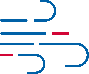 Чистый воздух
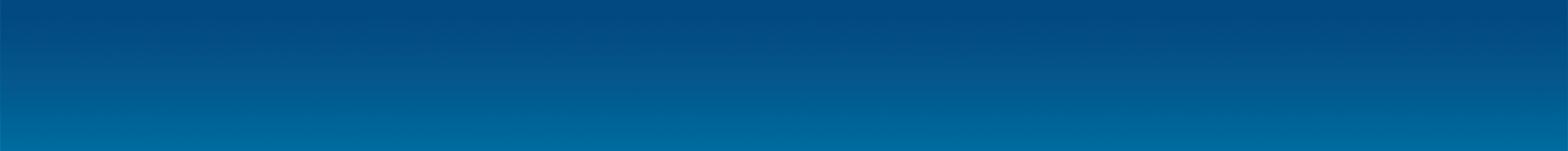 19
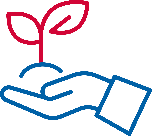 ЭКОЛОГИЯ (7 региональных проектов)
Куратор
Руководитель проекта
Краткое описание
Проект
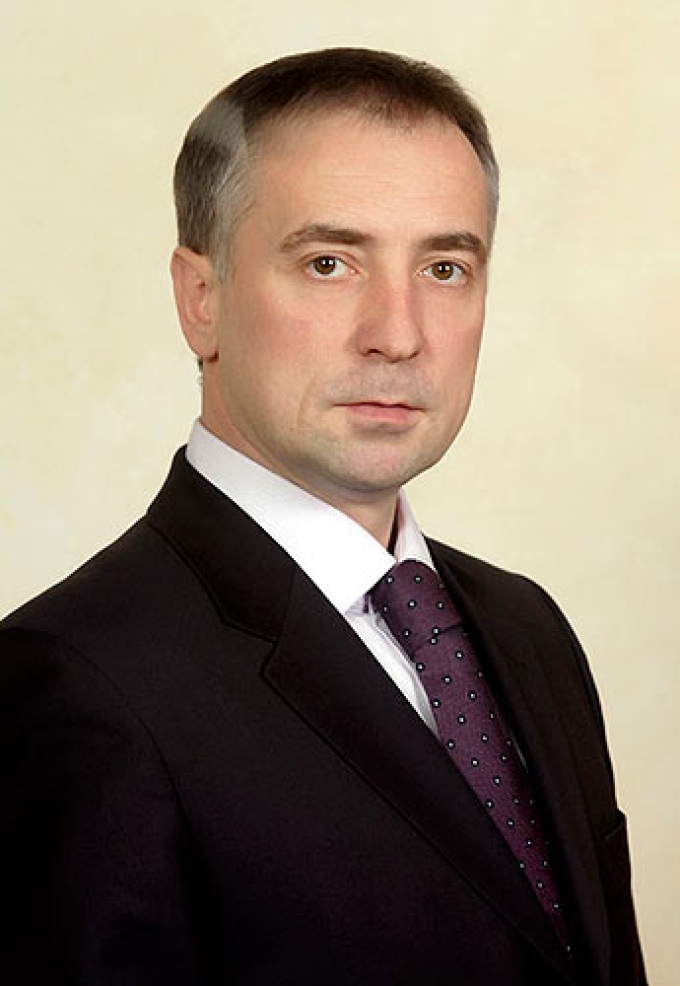 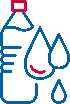 Повышение качества питьевой воды для населения
Чистая вода
Вирков 
Егор Олегович
Мазур
Владимир
Владимирович
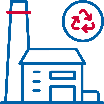 Ликвидация в КО к 2024 году всех выявленных на 1 января 2018 несанкционированных свалок в границах городов
Вирков 
Егор Олегович
Чистая страна
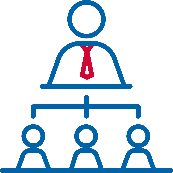 Создание комплексной отрасли по обращению с ТКО
Проектный комитет
Эффективное обращение с отходами производства и потребления
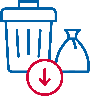 Вирков 
Егор Олегович
Сформирован
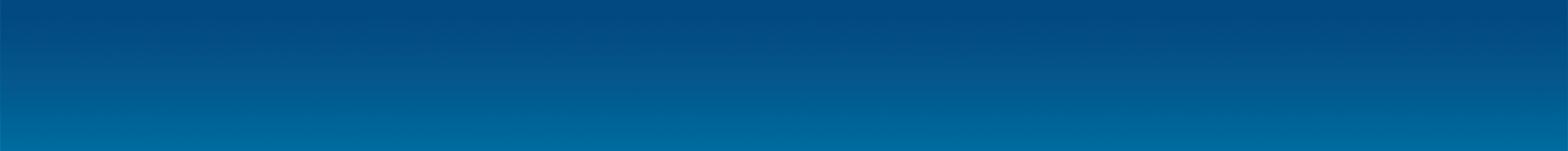 20
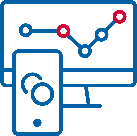 ЦИФРОВАЯ ЭКОНОМИКА (5 региональных проектов)
Куратор
Цели национального проекта:

Увеличение внутренних затрат на развитие цифровой экономики за счет всех источников (по доле в ВВП) не менее чем в 3 раза по сравнению с 2017 годом
Создание устойчивой и безопасной информационно-телекоммуникационной инфраструктуры высокоскоростной передачи, обработки и хранения больших объемов данных, доступной для всех организаций и домохозяйств
Использование преимущественно отечественного программного обеспечения государственными органами, органами местного самоуправления и организациями
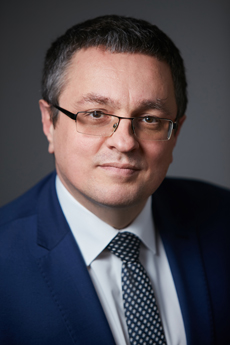 Денисов
Дмитрий
Александрович
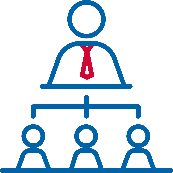 Проектный комитет
Сформирован
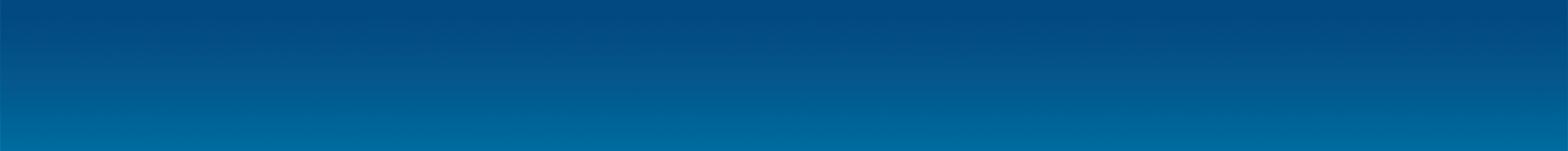 21
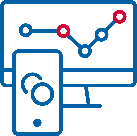 ЦИФРОВАЯ ЭКОНОМИКА (5 региональных проектов)
Руководитель проекта
Краткое описание
Куратор
Проект
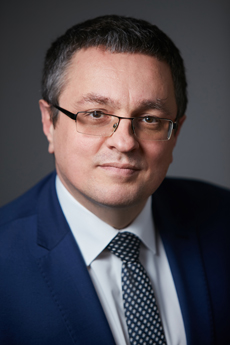 Создание сетевой ИТ-инфраструктуры, приобретение оборудования
Информационная инфраструктура
Проскурнин
Андрей Николаевич
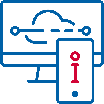 Обеспечение условий для подготовки кадров, владеющих цифровыми технологиями
Денисов
Дмитрий
Александрович
Проскурнин
Андрей Николаевич
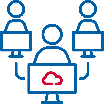 Кадры для цифровой экономики
Приобретение и установка средств защиты информации, обеспечение безопасности ИТ-систем
Проскурнин
Андрей Николаевич
Информационная безопасность
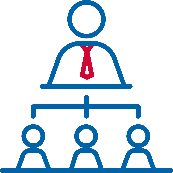 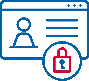 Создание и модернизация ИТ-систем, обеспечивающих государственное управление и оказание государственных и муниципальных услуг
Проскурнин
Андрей Николаевич
Цифровое государственное управление
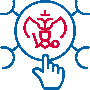 Проектный комитет
Сформирован
Поддержка развития современных цифровых технологий, в том числе «сквозных».
Проскурнин
Андрей Николаевич
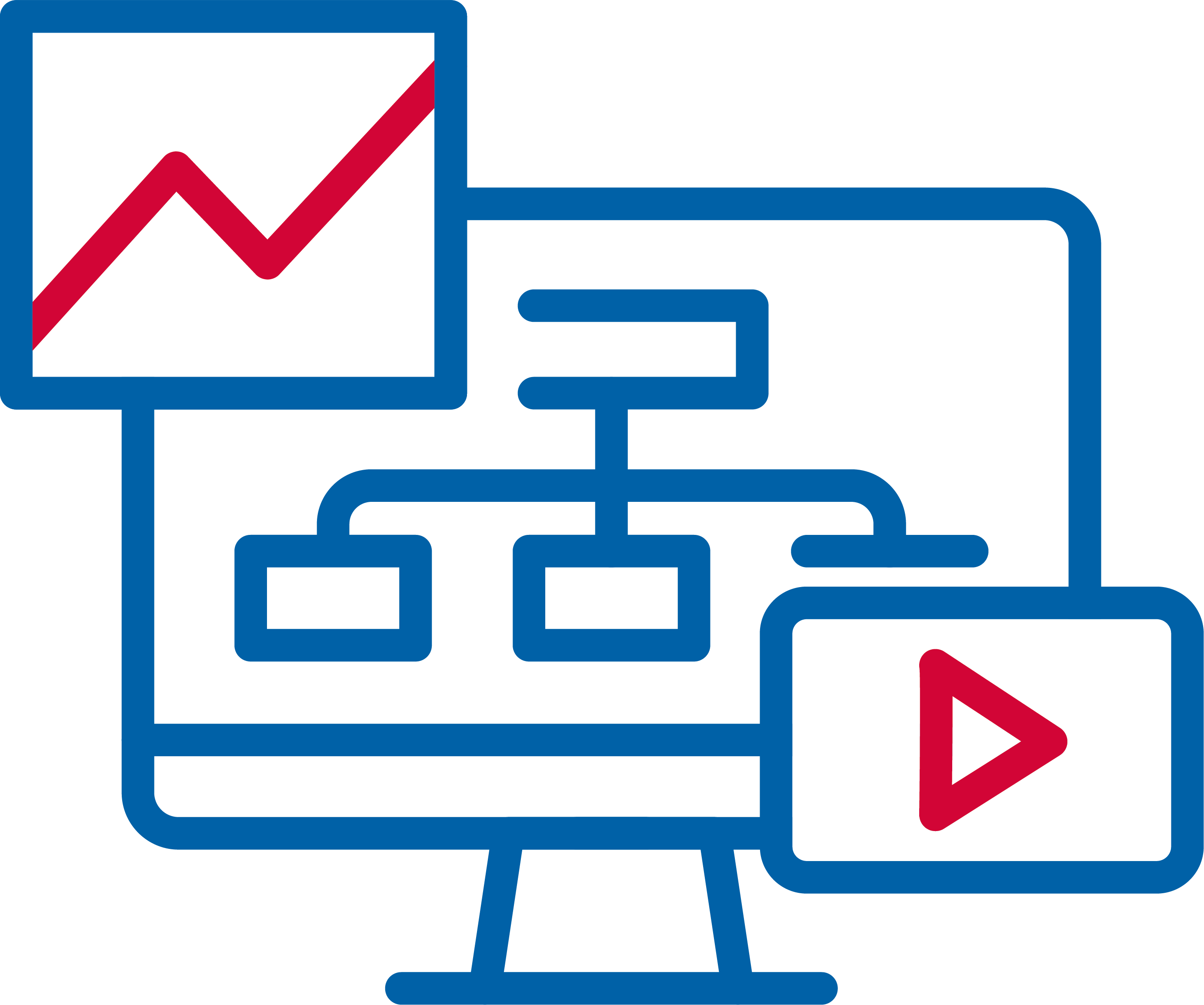 Цифровые технологии
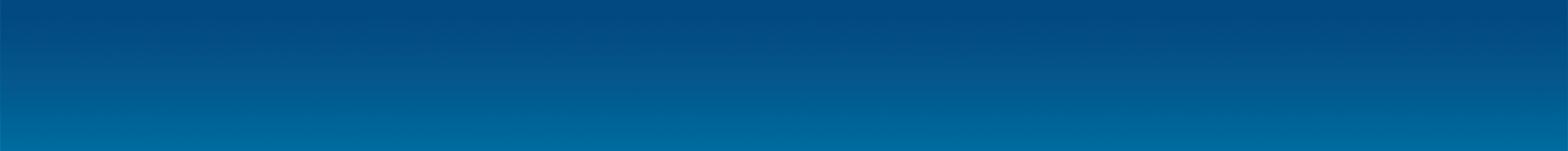 22
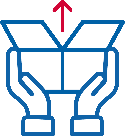 МЕЖДУНАРОДНАЯ КООПЕРАЦИЯ И ЭКСПОРТ (4 региональных проекта)
Куратор
Цели национального проекта:

Достижение объема экспорта несырьевых неэнергетических товаров в размере 250 млрд. долларов США в год, в том числе продукции машиностроения - 50 млрд. долларов США в год и продукции агропромышленного комплекса - 45 млрд. долларов США в год, а также объема экспорта оказываемых услуг в размере 100 млрд. долларов США в год
Формирование в обрабатывающей промышленности, сельском хозяйстве, сфере услуг глобальных конкурентоспособных несырьевых секторов, общая доля экспорта товаров (работ, услуг) которых составит не менее 20 процентов ВВП страны


Прирост доли экспорта продукции обрабатывающей промышленности, сельскохозяйственной продукции и услуг в ВВП страны на 20%
Формирование эффективной системы разделения труда и производственной кооперации в рамках Евразийского экономического союза в целях увеличения объема торговли между государствами - членами Союза не менее чем в полтора раза и обеспечения роста объема накопленных взаимных инвестиций в полтора раза
Увеличение объема торговли между Россией и государствами - членами Союза не менее чем в 1,5 раза и обеспечение роста объема накопленных взаимных инвестиций в 1,5 раза
Увеличение объема экспорта продукции агропромышленного комплекса в 2 раза
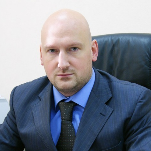 Попов Владимир Игоревич
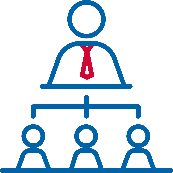 Проектный комитет
Сформирован
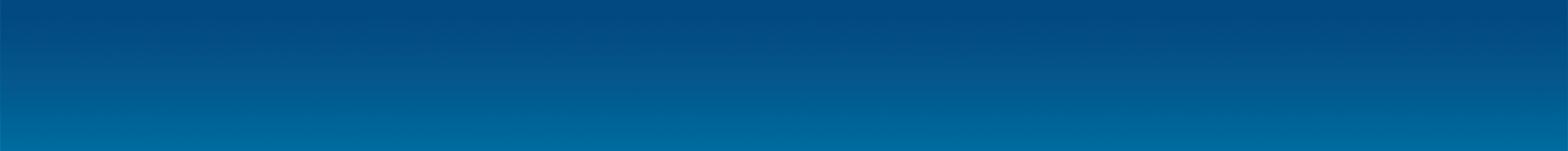 23
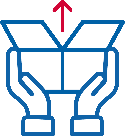 МЕЖДУНАРОДНАЯ КООПЕРАЦИЯ И ЭКСПОРТ (4 региональных проекта)
Куратор
Руководитель проекта
Краткое описание
Проект
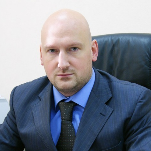 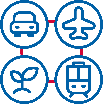 Промышленный экспорт
Лисняк
Дмитрий Васильевич
Корпоративные программы повышения конкурентоспособности промышленных предприятий
Попов Владимир Игоревич
Системные меры развития международной кооперации и экспорта
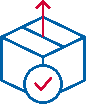 Внедрение регионального экспортного стандарта
Лисняк
Дмитрий Васильевич
Информационная поддержка предприятий-экспортёров услуг
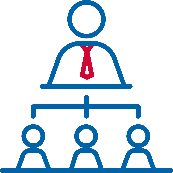 Лисняк
Дмитрий Васильевич
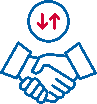 Экспорт услуг
Поддержка корпоративных программ повышения конкурентоспособности предприятий агропромышленного комплекса
Лисняк
Дмитрий Васильевич
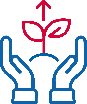 Экспорт продукции агропромышленного комплекса
Проектный комитет
Сформирован
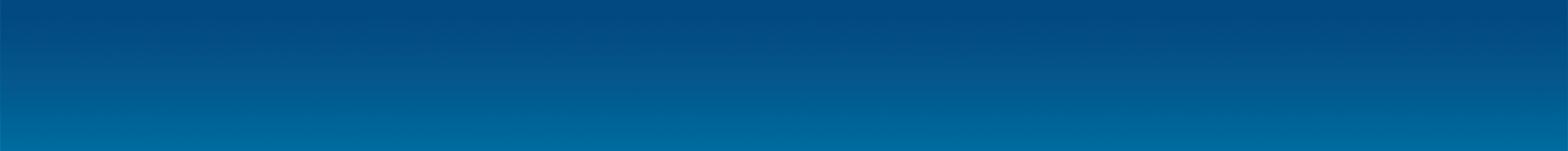 МАЛОЕ И СРЕДНЕЕ ПРЕДПРИНИМАТЕЛЬСТВО И ПОДДЕРЖКА ИНДИВИДУАЛЬНОЙ ПРЕДПРИНИМАТЕЛЬСКОЙ ИНИЦИАТИВЫ (5 региональных проектов)
24
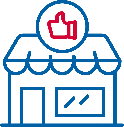 Куратор
Цели национального проекта:

Увеличение численности занятых в сфере малого и среднего предпринимательства, включая индивидуальных предпринимателей до 25 млн. человек к концу 2024 г.
Увеличение доли малого и среднего предпринимательства в ВВП до 32,5% к концу 2024 г.
Увеличение доли экспорта субъектов малого и среднего предпринимательства, включая индивидуальных предпринимателей, в общем объеме несырьевого экспорта до 10% к концу 2024 г.
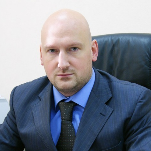 Попов Владимир Игоревич
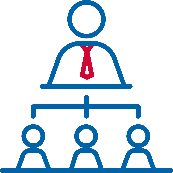 Проектный комитет
Сформирован
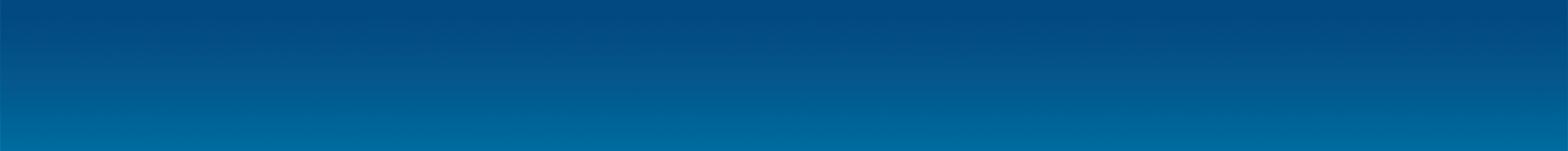 МАЛОЕ И СРЕДНЕЕ ПРЕДПРИНИМАТЕЛЬСТВО И ПОДДЕРЖКА ИНДИВИДУАЛЬНОЙ ПРЕДПРИНИМАТЕЛЬСКОЙ ИНИЦИАТИВЫ (5 региональных проектов)
25
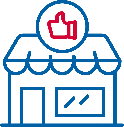 Куратор
Руководитель проекта
Краткое описание
Проект
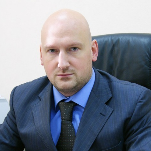 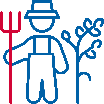 Создание системы поддержки фермеров и развитие сельскохозяйственной кооперации
Громов 
Леонид Сергеевич
Грантовая поддержка фермерских хозяйств
Оказание имущественной поддержки субъектам МСП; привлечение физ.лиц к регистрации в качестве самозанятых
Попов Владимир Игоревич
Улучшение условий ведения предпринимательской деятельности
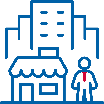 Лисняк
Дмитрий Васильевич
Фин.поддержка МСП путём предоставления микрозаймов и поручительств ГФПП КО
Расширение доступа субъектов МСП к финансовым ресурсам, в том числе к льготному финансированию
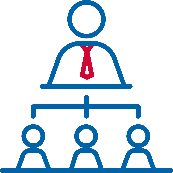 Лисняк
Дмитрий Васильевич
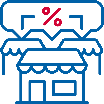 Работа с МСП в моногородах; развитие экспорта; расширение доступа субъектов МСП к инфраструктуре поддержки предпринимательства, в том числе центры «Мой бизнес»
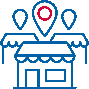 Акселерация субъектов малого и среднего предпринимательства
Лисняк
Дмитрий Васильевич
Проектный комитет
Сформирован
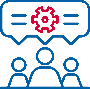 Активное информирование и обучение населения основам предпринимательства
Популяризация предпринимательства
Лисняк
Дмитрий Васильевич
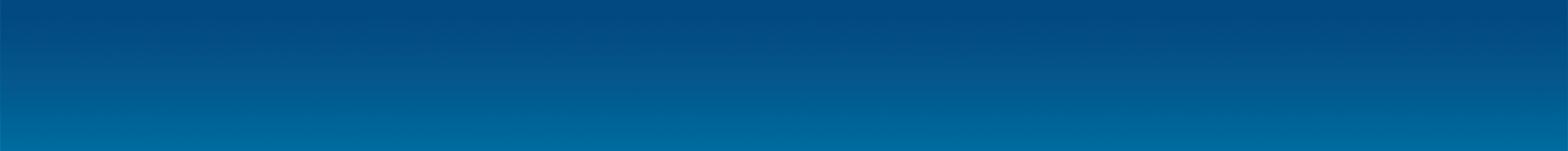 26
ПОВЫШЕНИЕ ПРОИЗВОДИТЕЛЬНОСТИ ТРУДА И ПОДДЕРЖКА ЗАНЯТОСТИ (3 региональных проекта)
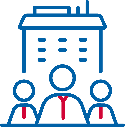 Куратор
Цели национального проекта:

Рост производительности труда на средних и крупных предприятиях базовых несырьевых отраслей экономики не ниже 5% в год в 2024 г.
Увеличение количества привлеченных к участию в реализации национального проекта субъектов Российской Федерации с 16 регионов в 2018 г. до 85 регионов в 2024 г.
Увеличение количества средних и крупных предприятий базовых несырьевых отраслей экономики, вовлеченных в реализацию национального проекта со 100 предприятий в 2018 г. до 10 тыс. в 2024 г.
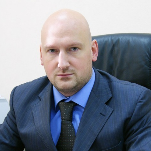 Попов Владимир Игоревич
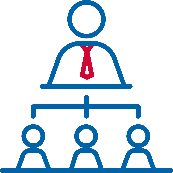 Проектный комитет
Сформирован
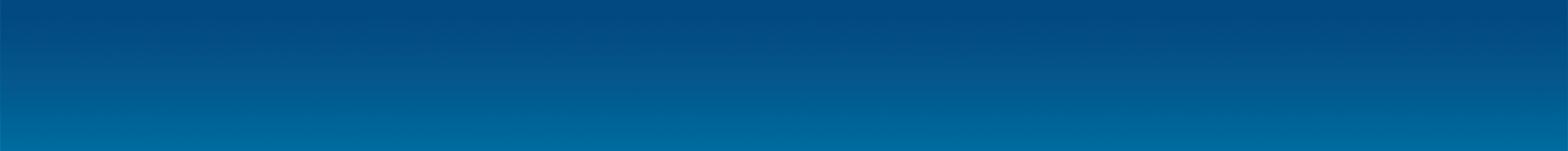 27
ПОВЫШЕНИЕ ПРОИЗВОДИТЕЛЬНОСТИ ТРУДА И ПОДДЕРЖКА ЗАНЯТОСТИ (3 региональных проекта)
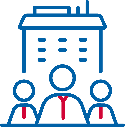 Куратор
Руководитель проекта
Краткое описание
Проект
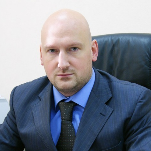 Реконструкция и модернизация центров занятости; обучение работников предприятий-участников проекта
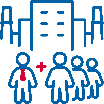 Поддержка занятости: трудоустройство, обучение, развитие инфраструктуры
Коновалов
Павел Вячеславович
Попов Владимир Игоревич
Программа «Лидеры производительности», акселератор экспортного роста; субсидии фонда развития промышленности предприятиям-участникам проекта
Системные меры по повышению производительности труда
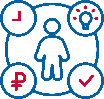 Лисняк
Дмитрий Васильевич
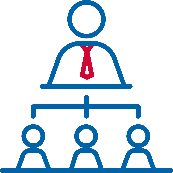 Проектный комитет
Адресная поддержка повышения производительности труда на предприятиях
Лисняк
Дмитрий Васильевич
Внедрение методик бережливого производства
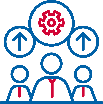 Сформирован
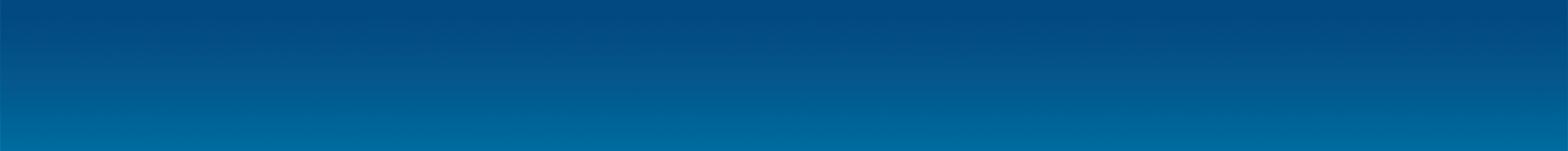 28
ПЛАНИРОВАНИЕ РЕАЛИЗАЦИИ НАЦИОНАЛЬНЫХ ПРОЕКТОВ НА ТЕРРИТОРИИ МУНИЦИПАЛЬНЫХ РАЙОНОВ И ГОРОДСКИХ ОКРУГОВ КАЛУЖСКОЙ ОБЛАСТИ
В фокусе – цели Указа
Проактивная работа
Использование лучших практик
Вовлечение граждан и бизнеса
Привлечение внебюджетных источников
Регулярное взаимодействие
Работа с рисками
Синхронизация проектов, государственных и муниципальных программ, бюджета
Работа со СМИ
Система мотивации за достижение результатов
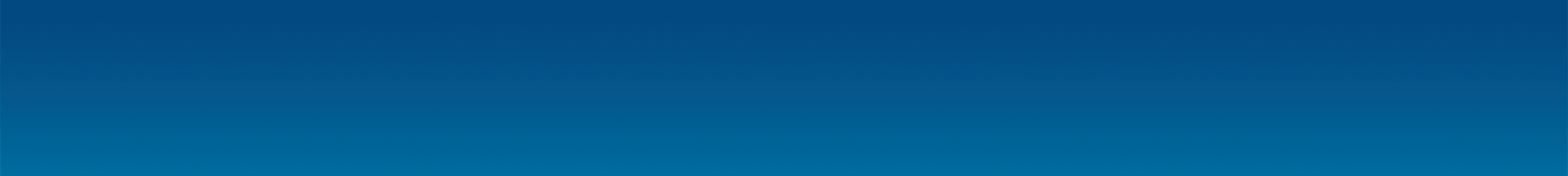 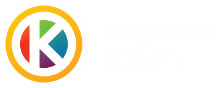 Благодарю 
за внимание
ПОЛИЩУК Юлия Дмитриевна
Руководитель Проектного офиса Калужской области
+7 961 124 1000
Polishuk_ud@adm.kaluga.ru
Проектный офис Калужской области
+7 4842 27 99 92
pmo@adm.kaluga.ru